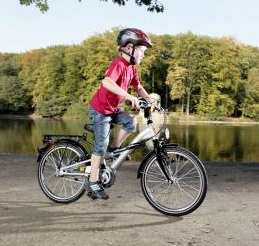 Poruszając się rowerem po drogach napotykasz na innych uczestników ruchu drogowego - pieszych i poruszających się różnymi pojazdami. Czasem możesz natknąć się na nieruchomą przeszkodę. W odróżnieniu od pojazdów szynowych, kierunek Twojej jazdy może się zmieniać - możesz zatem jechać prosto lub skręcać w prawo lub lewo, poruszać się równolegle do innych pojazdów lub przecinając ich kierunek ruchu. W ten sposób przez cały czas wykonujesz na drodze różne manewry .
Włączanie się do ruchu
   Zmiana pasa ruchu
   Skręt w prawo
   Skręt w lewo
   Zawracanie
   Wymijanie
   Omijanie
   Wyprzedzanie
Za włączającego się do ruchu uważany jest rowerzysta, który rozpoczyna jazdę po drodze:
     Włączanie do ruchu odbywa się również przy wjeżdżaniu:
Z pobocza lub z drogi dla rowerów na jezdnię,
Z pola na drogę lub z drogi gruntowej na drogę twardą,
Na drogę z nieruchomości (np. z parkingu, z placu przy sklepie, posesji, itp.)
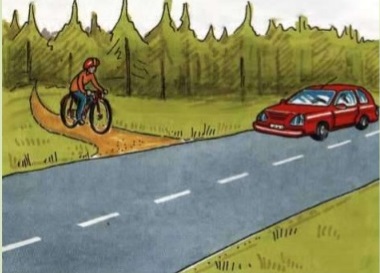 Wykonując manewr zmiany pasa ruchu, należy zachować szczególną ostrożność oraz upewnić się, czy nie spowoduje to zajechania drogi innym uczestnikom ruchu. Przed wykonaniem manewru:
    Upewniamy się, że pas ruchu na który chcemy wjechać jest wolny
    Zmiana pasa ruchu musi być odpowiednio wcześnie zasygnalizowana.
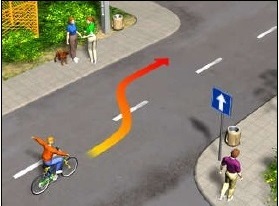 Przy skręcaniu w prawo rowerzysta powinien:
Upewnić się czy może wykonać manewr
Zasygnalizować prawą ręką zamiar skrętu
Zbliżyć się do prawej krawędzi jezdni
Ostrożnie skręcić w prawo
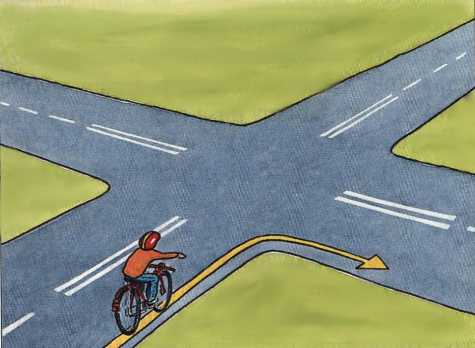 Wykonując manewr skrętu w lewo rowerzysta powinien:
Upewnić się o możliwości jego wykonania
Zasygnalizować lewą ręką zamiar skrętu
Ponownie upewnić się
Zbliżyć się do środka jezdni
Upewnić się
Zasygnalizować 
Ostrożnie skręcić w lewo
Zająć miejsce przy prawej krawędzi jezdni
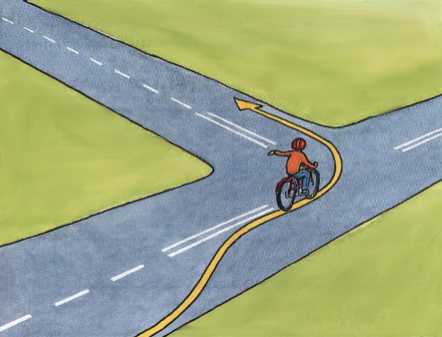 Przy skręcaniu w lewo z drogi jednokierunkowej rowerzysta powinien:
Upewnić się
Zasygnalizować
Upewnić się powtórnie
Zbliżyć się do lewej krawędzi
Upewnić się jeszcze raz
Zasygnalizować
Wykonać skręt  w lewo
Zająć miejsce przy prawej krawędzi jezdni
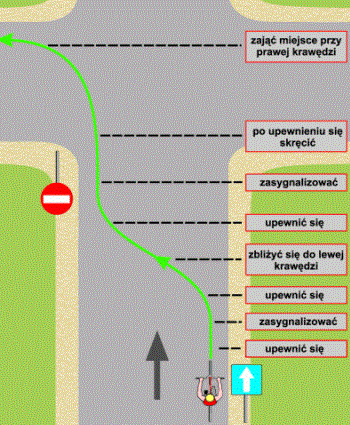 Podczas wykonywania tego manewru należy stosować takie same zasady, jakie obowiązują przy skręcaniu w lewo.
     Zawracając rowerzysta powinien zachować szczególną ostrożność oraz ustąpić pierwszeństwa przejazdu pojazdom poruszającym się po drodze.
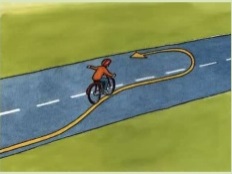 W tunelach, na mostach i wiaduktach,
Na drogach jednokierunkowych,
Na autostradach,
W miejscach, w których mogłoby to zagrażać bezpieczeństwu ruchu drogowego lub ruch ten utrudnić.
W miejscach gdzie na drodze jest linia ciągła lub ustawiono znaki znajdujące się na rysunku
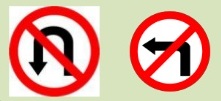 Manewr ten polega na przejeżdżaniu obok pojazdu lub innego uczestnika ruchu poruszającego się w przeciwnym kierunku.
     Przy wymijaniu na wąskiej jezdni koniecznie trzeba zachować bezpieczny odstęp. W razie potrzeby trzeba zjechać do prawej krawędzi jezdni a w razie potrzeby się zatrzymać.
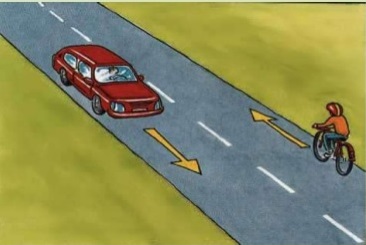 Manewr ten polega na przejeżdżaniu obok nie poruszającego się pojazdu lub przeszkody (np. rozkopanej jezdni).Wykonując ten manewr powinieneś:
upewnić się
zasygnalizować lewą ręką swój zamiar
ponownie upewnić się i rozpocząć omijanie
ominąć przeszkodę
po ominięciu zmienić ponownie pas ruchu i zająć miejsce przy prawej krawędzi jezdni w celu kontynuowania jazdy
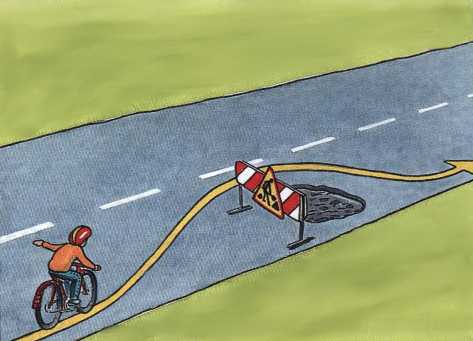 Manewr ten polega na przejeżdżaniu obok uczestnika ruchu poruszającego się w tym samym kierunku. Podczas wyprzedzania rowerzysta powinien:
Upewnić się
Zasygnalizować lewą ręką zamiar wyprzedzania
Ponownie upewnić się 
Zmienić pas ruchu
Wyprzedzić
Upewnić się
Zasygnalizować prawą ręką zamiar zmiany pasa ruchu
Zająć miejsce przy prawej krawędzi jezdni
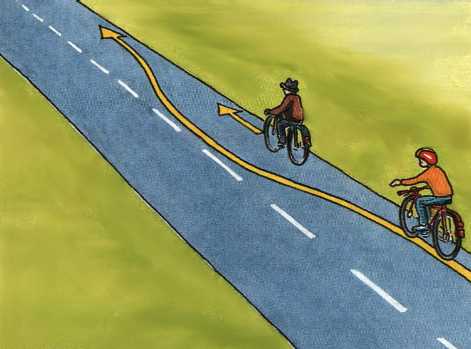 Nie wolno wyprzedzać:
Przy dojeżdżaniu do wierzchołka wzniesienia,
Na zakrętach oznaczonych znakami ostrzegawczymi,
Na przejściach dla pieszych i bezpośrednio przed nimi,
Na przejazdach kolejowych i bezpośrednio przed nimi,
Na skrzyżowaniach, z wyjątkiem skrzyżowań o ruchu okrężnym lub na których ruch jest kierowany.
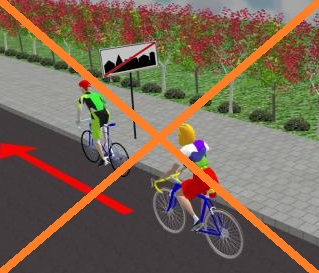 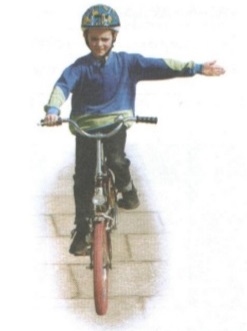 Dziękuję za uwagę!
Opracował:
Rafał Mordarski